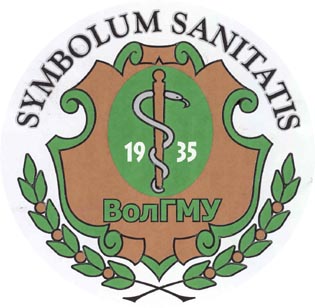 Лекция № 4.«Науки о биологическом многообразии: зоология»
Многоклеточные (Metazoa). Теории возникновения многоклеточных. Низшие многоклеточные (Parazoa): Губки (Porifera) и Пластинчатые (Placozoa).
План:
1.Общая характеристика Многоклеточных.
2.Теории происхождения многоклеточности.
3.Общий план строения Губок, размножение.
4.Классификация Губок.
5.Тип Пластинчатые. Краткая характеристика.
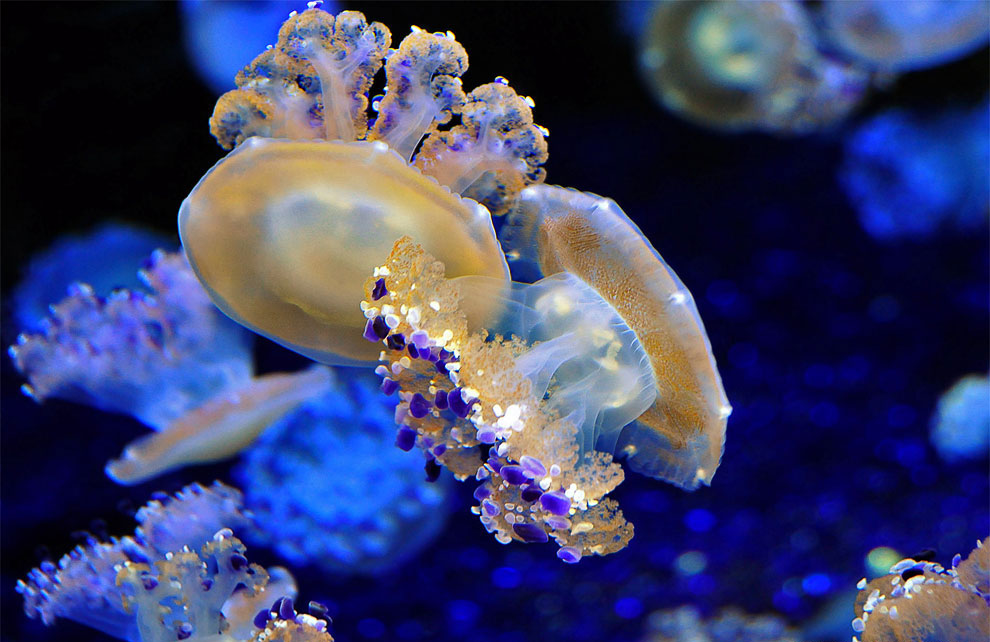 Общая характеристика многоклеточных
Тело многоклеточных состоит из множества клеток, выполняющих разные функции организма. 
Клетки в связи со специализацией обычно утрачивают способность к самостоятельному существованию. 
Многоклеточные поддерживают целостность организма путем межклеточного взаимодействия. 
Онтогенез многоклеточных характеризуется процессом дробления яйцеклетки на множество клеток-бластомеров, из которых в дальнейшем формируется организм с дифференцированными клетками и органами
Деление клеток у многоклеточных приводит к  росту  организма в отличие от простейших (деление у которых приводит к размножению).
Паразои (Parazoa от лат. "как бы животные"): - примитивные многоклеточные, у которых клетки функционально дифференцированы и имеют тенденцию к образованию тканей. Специализированных органов нет. К этому надразделу относится лишь один тип современных животных - губки. Паразои совсем неподвижны.
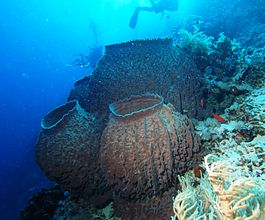 Теории возникновения многоклеточных
1.Теория гастреи. Геккель (1874 г.)
протозойным предком Metazoa была «бластея»
в процессе эволюции от бластеи путем инвагинации (впячивания) могли возникнуть первые двуслойные многоклеточные с кишечной полостью, выстланной энтодермой
этот гипотетический предок Metazoa был назван «гастреей» в связи со сходством со стадией гаструлы в развитии многоклеточных
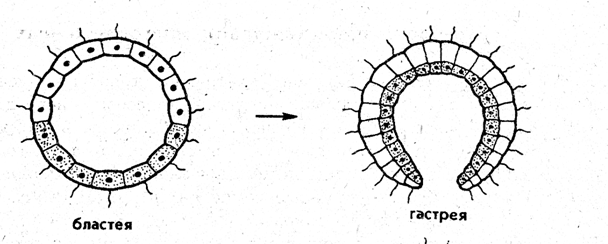 2. Теория «плакулы». О. Бючли (1884)
предложил в качестве гипотетического колониального предка более простую пластинчатую колонию одноклеточных типа современных Gonium
путем расщепления такой пластинки на два слоя возник, по Бючли, гипотетический предок многоклеточных — «плакула»
в дальнейшем из плакулы могла образоваться гастрея путем чашевидного прогибания двуслойной пластинки
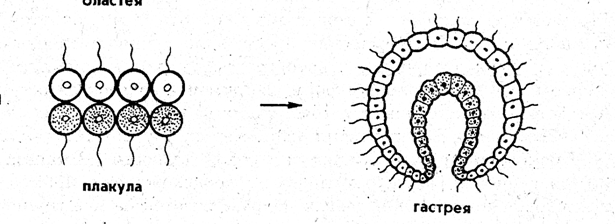 3.Теория фагоцителлы. И.И.Мечников (1882 г)
открыл явление фагоцитоза - внутриклеточного пищеварения у многоклеточных и считал этот способ переваривания пищи более плакула гастрея примитивным, чем полостное пищеварение
им было обнаружено, что образование двуслойной фазы развития у губок происходит не путем инвагинации бластулы, а путем иммиграции отдельных клеток наружного слоя в полость зародыша (бластоцель)
личинка губок с паренхимными клетками внутри была названа паренхимулой
рассматривал паренхимулу как прообраз или живую модель гипотетического предка многоклеточных - фагоцителлы
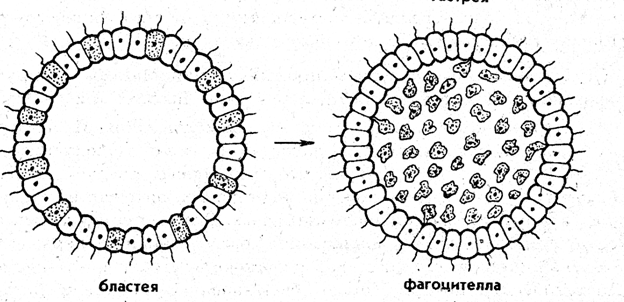 4.Теория синзооспоры. А.А.Захваткин (1949)
предположил, что колониальные простейшие, давшие начало Metazoa, обладали не голофитным, а голозойным типом питания
считал, что фагоцителла И.И.Мечникова отражает облик не взрослого предка многоклеточных, а лишь его личинки – синзооспоры
взрослая фаза предка многоклеточных, по мнению Захваткина, представляла сидячую форму колониального типа, похожую на губок
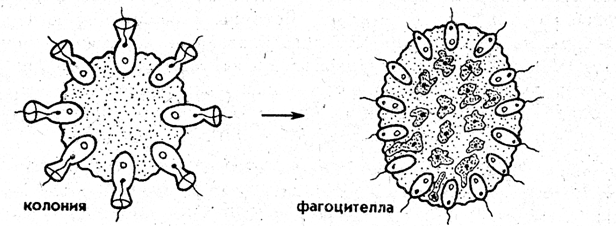 Полиэнергидные гипотезы происхождения многоклеточных исходят из того, что предками Меtazoa были полиэнергидные простейшие. Впервые идея происхождения Metazoa от полиэнергидных Protozoa была предложена Иерингом, а позднее активно защищалась югославским зоологом Иованом Хаджи (1963). 

По мнению Хаджи, предками Metazoa были инфузории, а первыми многоклеточными - плоские черви планарии. При этом процесс образования многоклеточности происходил путем целлюляризации, т.е. многоклеточность возникла сразу, путем разделения на клетки специализированных участков цитоплазмы. В клетке одноклеточного вокруг ядер обособлялись клетки.
Тип Губки (Porifera)
Всего известно 5000 видов губок
Губки - неподвижные прикрепленные животные, обитающие преимущественно в морях, реже в пресных водах.
Они имеют форму наростов, ковриг, бокалов или напоминают ветвящиеся стебли.
Губки могут быть одиночными животными, но значительно чаще образуют колонии.
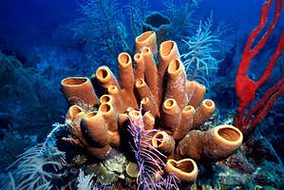 Внешнее и внутреннее строение губок
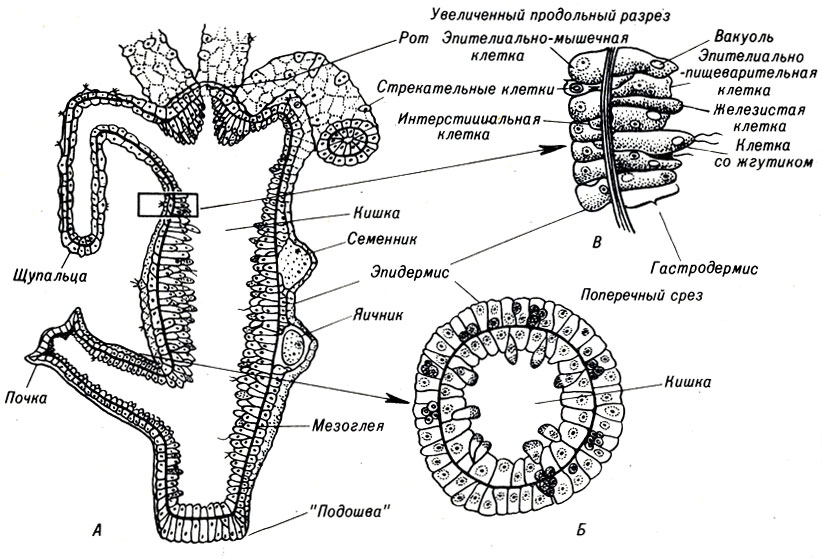 Различают три типа морфологического строения губок:
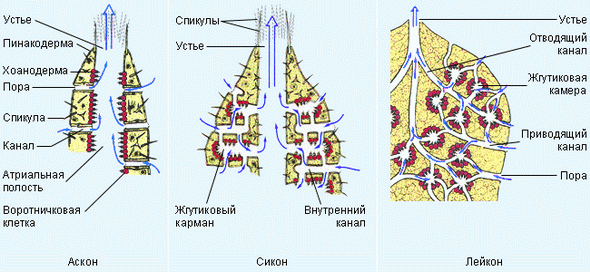 Размножение и развитие губок
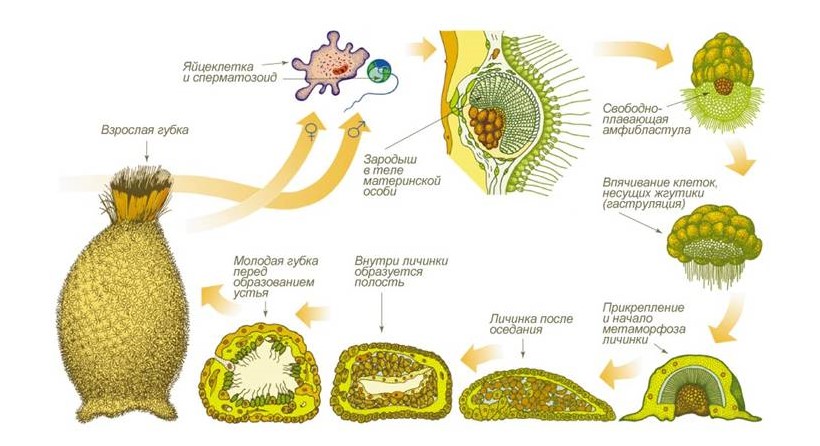 Класс Известковые губки (Calcispongiae, или Calcarea)
Это морские губки с известковым скелетом
Среди известковых губок встречаются одиночные бокаловидные или трубчатые формы, а также колониальные
Их размеры не превышают 7 см в высоту
Представители: бокаловидная губка Sycon и колониальная Leucandra
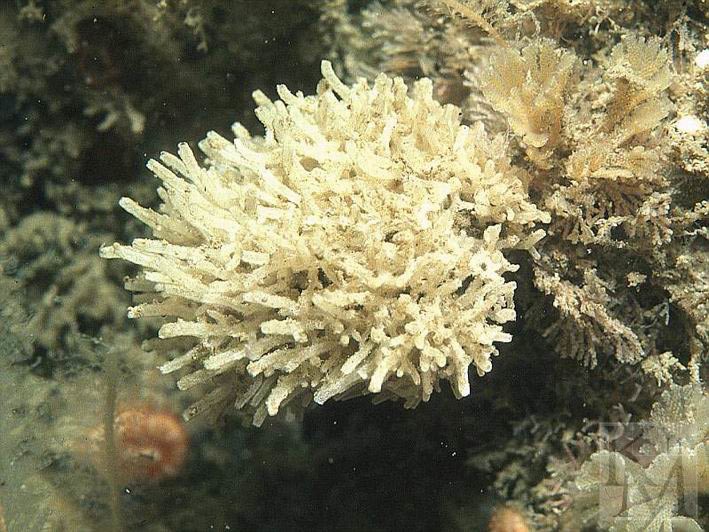 Класс Стеклянные губки (Hyalospongiae, или Hexaclinellida)
Преимущественно крупные, глубоководные морские формы с кремниевым скелетом, состоящим из шестиосных игл
Обладают красивым ажурным скелетом и используются в качестве коллекционных объектов и сувениров
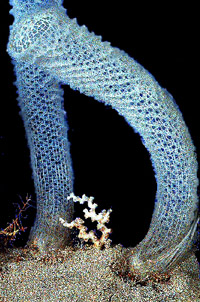 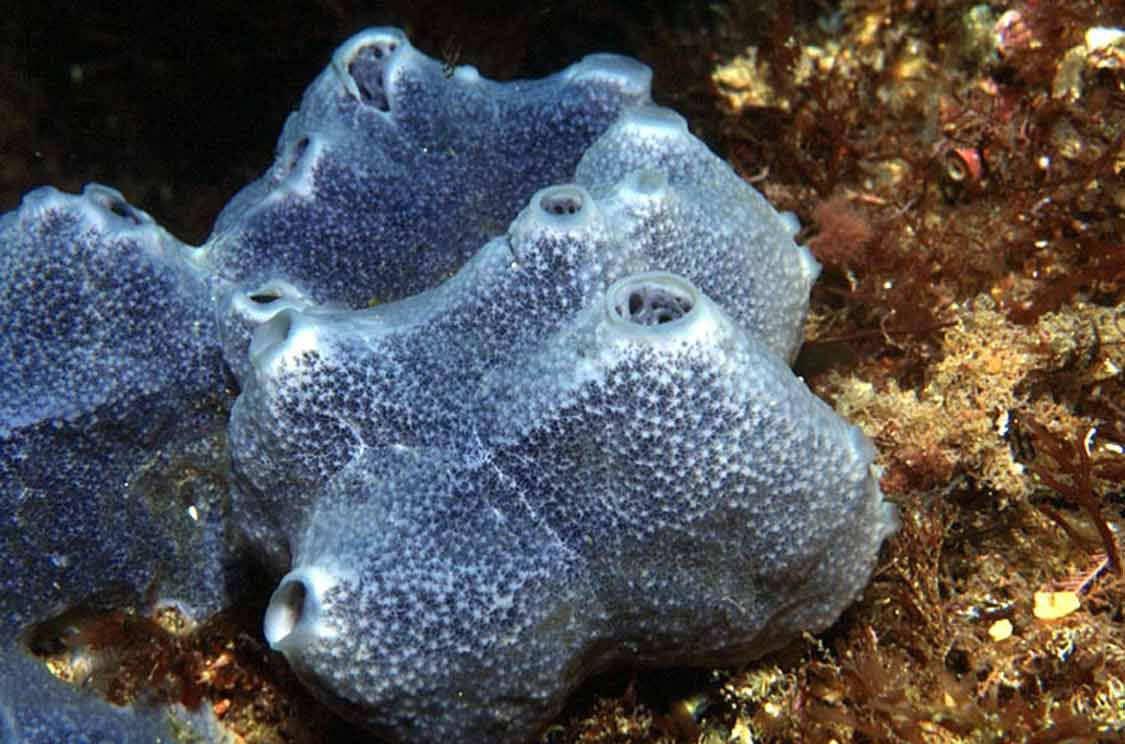 Класс Обыкновенные губки (Demospongiae)
Класс включает подавляющее большинство современных видов губок
У них скелет кремниевый в сочетании со спонгиновыми нитями. Но у некоторых видов кремниевые иглы редуцируются и остается лишь спонгиновый скелет
В полосе прибоя губки обычно имеют форму наростов, ковриг, подушек. Таковы морские губки геодии (Geodia) шаровидной формы, морские апельсины (Tethya), пробковые губки (Subrites). 
К промысловым губкам относится туалетная губка (Spongia zimocca) с мягким спонгиновым  скелетом
Среди губок встречаются сверлящие формы (Cliona), повреждающие известковые раковины моллюсков, в том числе и промысловых видов (устриц, мидий). 
Группу пресноводных губок представляют губки бадяги.
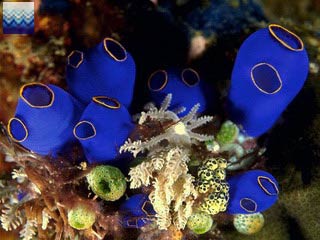 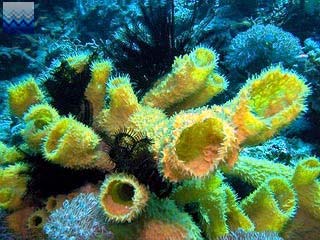 Тип Пластинчатые (Placozoa)
К типу пластинчатых относятся всего лишь два вида одного рода морских животных – Trichoplax
Это мелкие плоские животные, движущиеся по водорослям при помощи покровных жгутиковых клеток
Внутри тела трихоплакса имеются фагоцитарные клетки с пищеварительными вакуолями
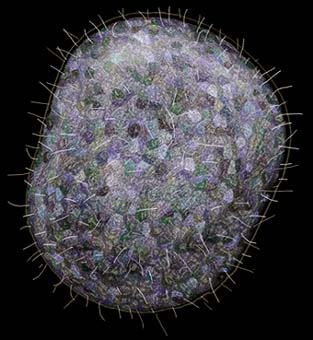